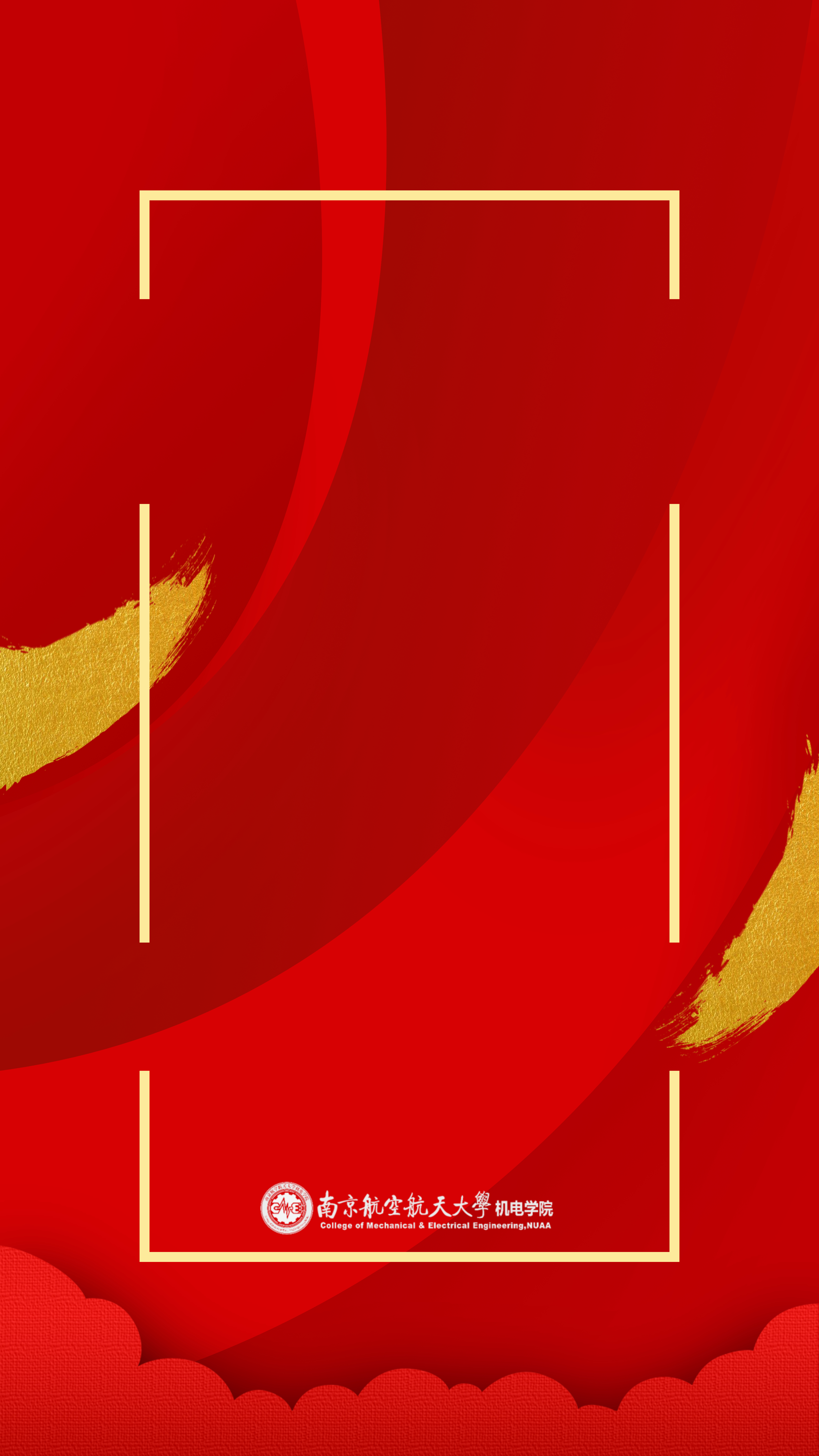 热烈欢迎
中国航空规划设计
研究总院有限公司
邓寅东副总经理一行
来我院调研交流